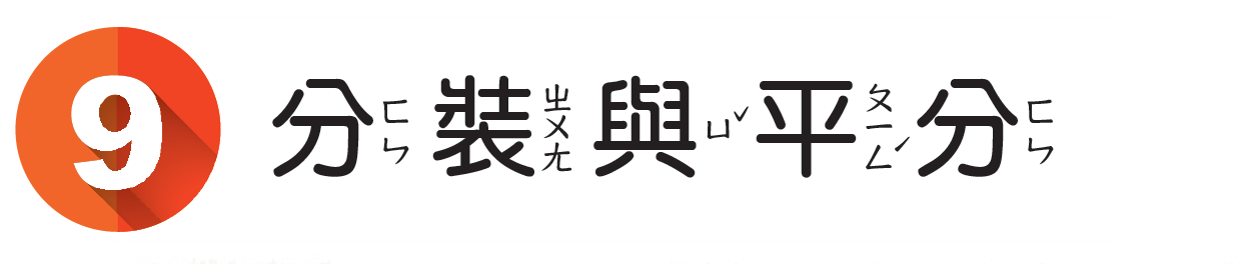 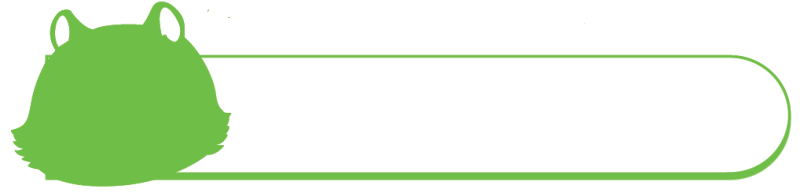 分裝
9-1
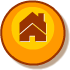 一、120頁，仔細閱讀後，
        一題一題作答，要注意:
1、每一袋是裝5片，每5片裝一袋。
2、每減一次5，就是裝一袋。
搭配頁數 P.120
有20片餅乾，每5片裝1袋，可
以裝幾袋？
3
圈圈看，並用減法算式記下來。
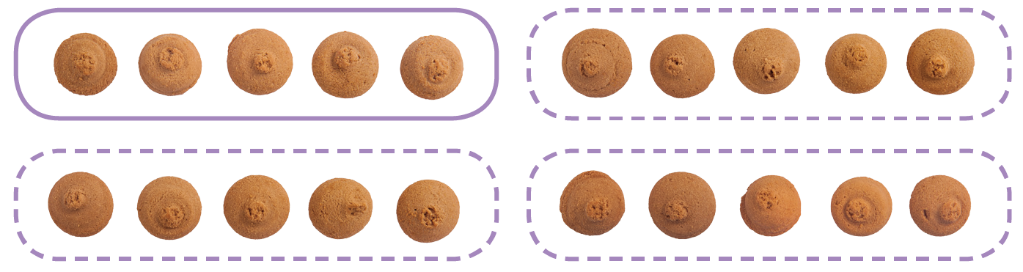 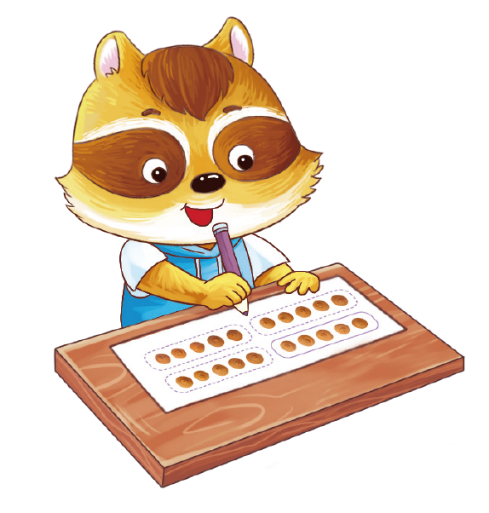 每5片圈起來，表示裝1袋。
還沒圈完，再繼續圈⋯⋯
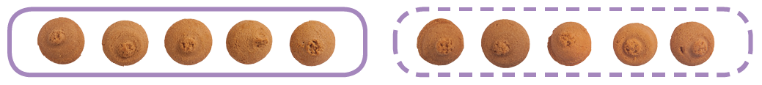 搭配頁數 P.120
有20片餅乾，每5片裝1袋，可
以裝幾袋？
3
圈圈看，並用減法算式記下來。
①
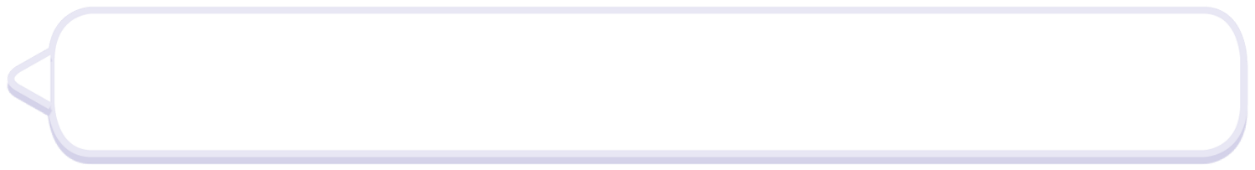 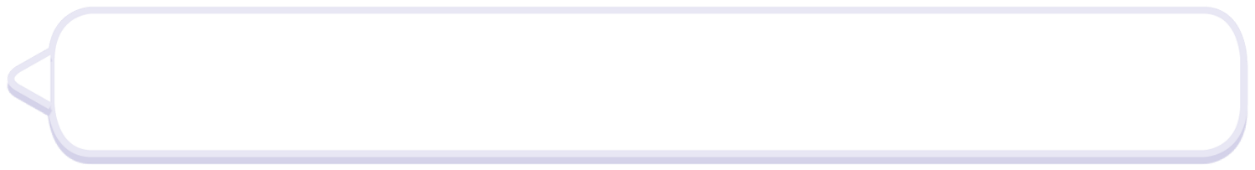 20
－
5
＝
15
20片先裝1袋，還剩下15片。
②
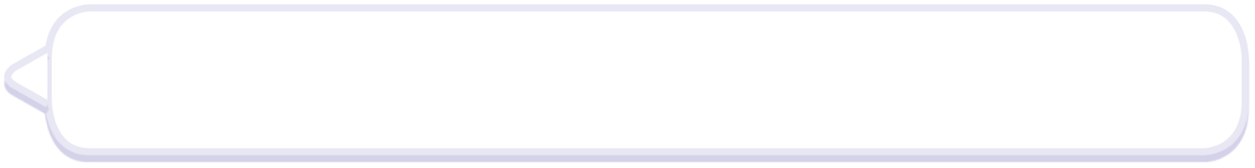 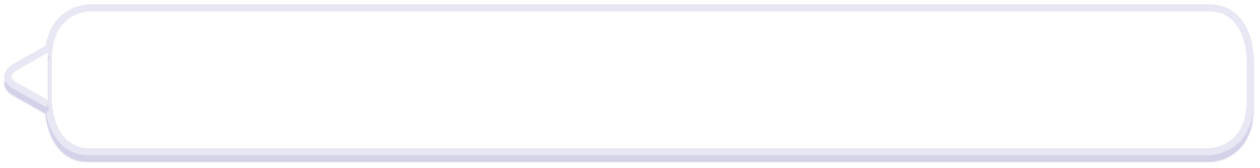 15
－
5
＝
10
裝第2袋，還剩下10片。
③
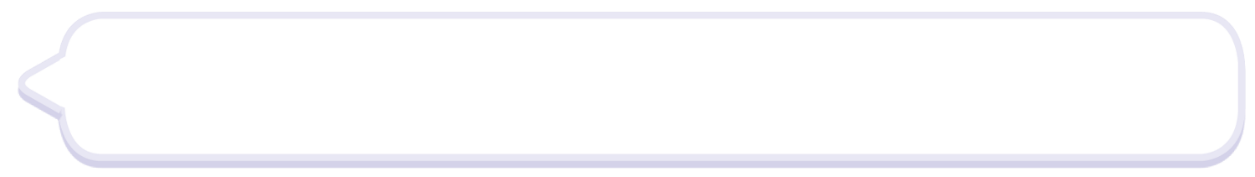 5
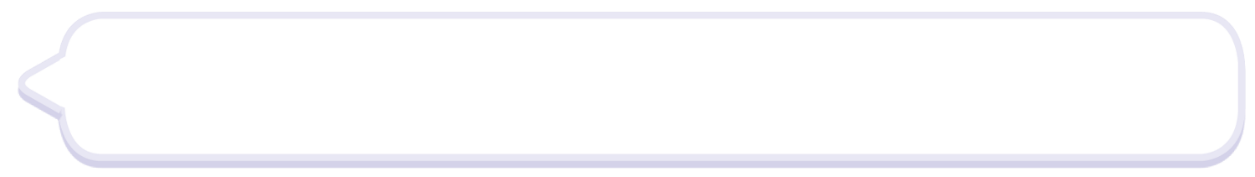 10
－
5
＝
5
裝第3袋，還剩下      片。
④
4
0
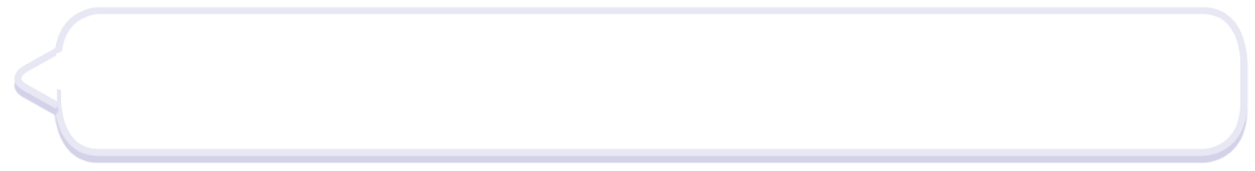 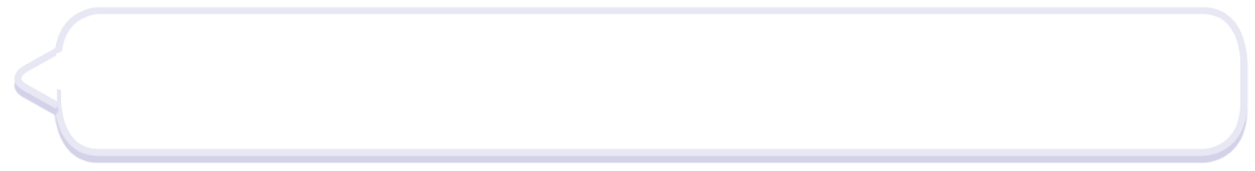 5
－
5
＝
0
裝第      袋，還剩下      片。
4
答：       袋
搭配頁數 P.120
有20片餅乾，每5片裝1袋，可
以裝幾袋？
3
說說看，減法算式中5減了幾次？
你怎麼知道可以裝幾袋？
20片餅乾，每5片裝
1袋，剛好裝          袋
，沒有剩下。
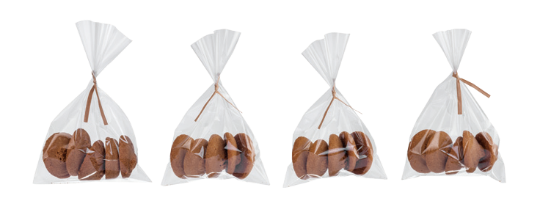 4
類題練習
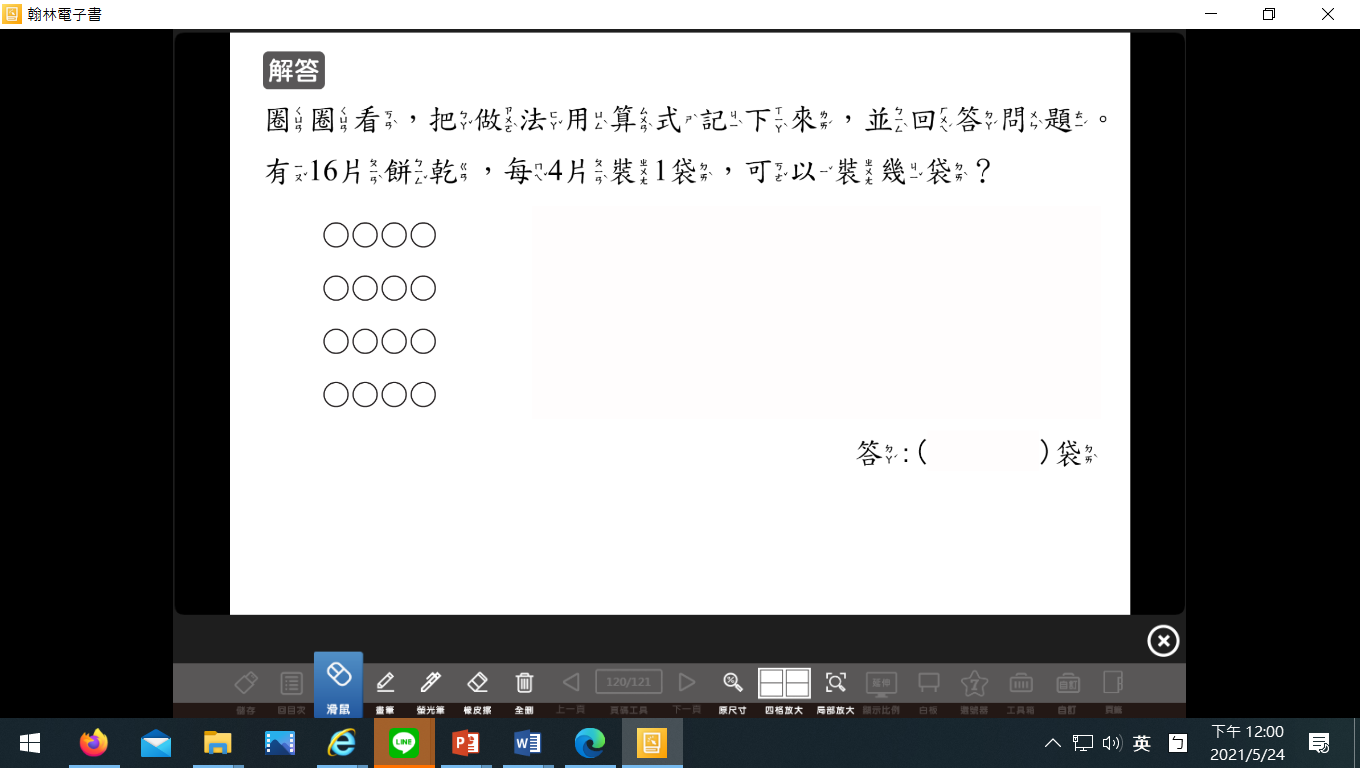 搭配頁數 P.121
有24個麵包，每8個裝1盤，可
以裝幾盤？
4
每8個圈起來，
表示裝1盤。
共圈了       次，
可以裝       盤。
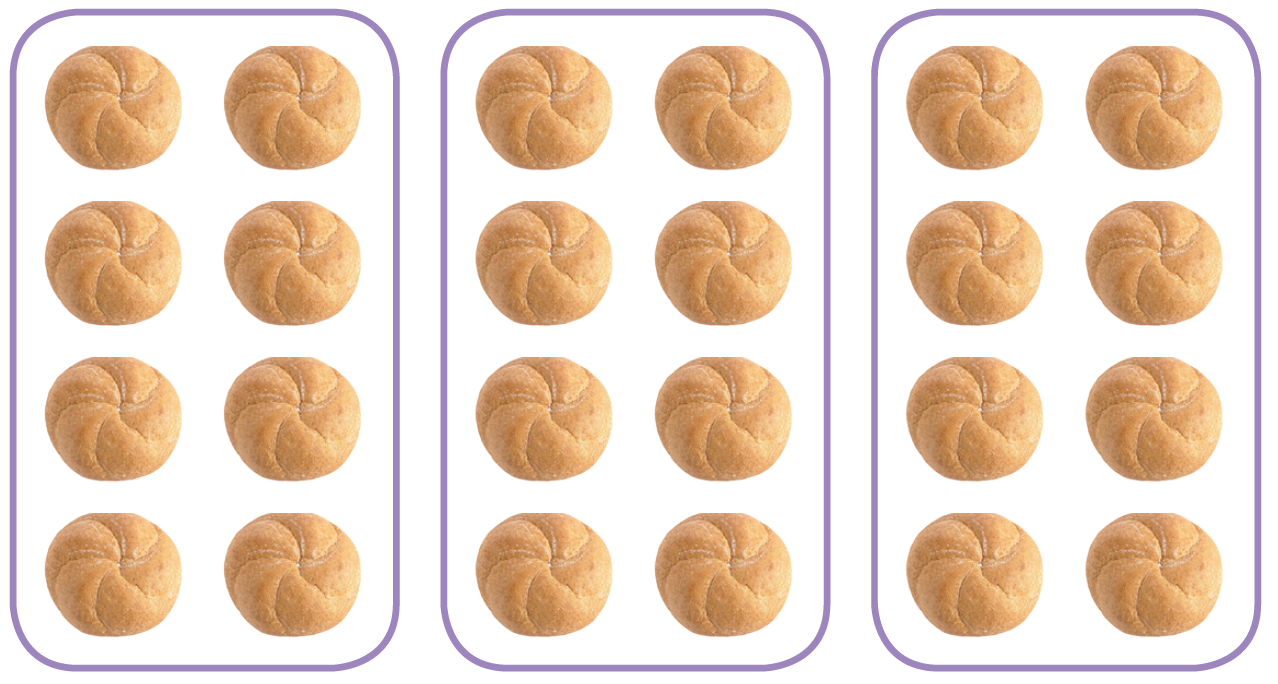 3
3
搭配頁數 P.121
有24個麵包，每8個裝1盤，可
以裝幾盤？
4
把做法用算式記下來。
皮皮的做法：
美美的做法：
①
×
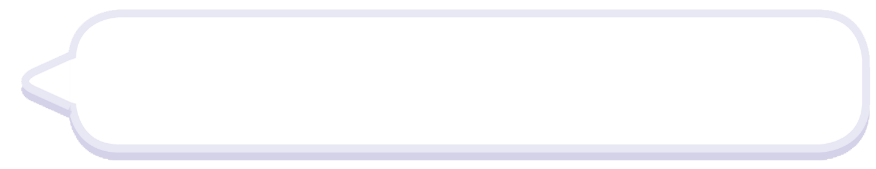 24
－
8
＝
16
8
1
＝
8
裝1盤用掉8個
②
×
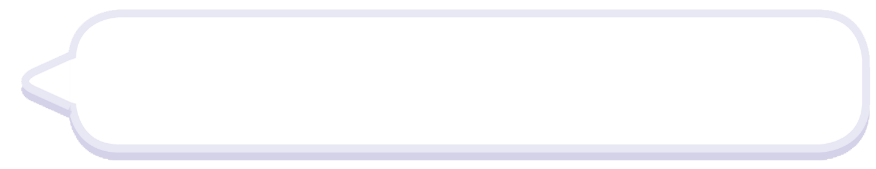 16
－
8
＝
8
2
＝
8
16
裝2盤用掉16個
③
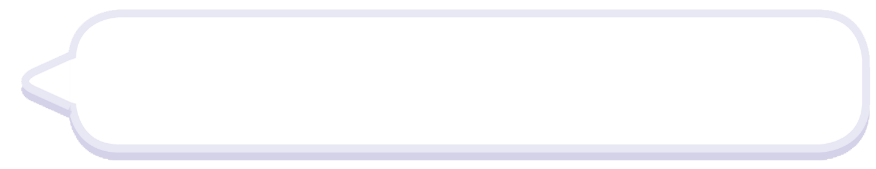 ×
8
－
8
＝
0
8
3
＝
24
裝3盤用掉24個
搭配頁數 P.121
有24個麵包，每8個裝1盤，可
以裝幾盤？
4
8
24個麵包，每       個麵包裝1盤
，全部可以裝       盤，沒有剩
下。
3
3
答：       盤
練習題，請試一試皮皮與美美的做法。
搭配頁數 P.121
一條彩帶長30公分，每6公分
剪成一段，可以剪幾段？
30－6＝24
或用乘法算式記錄
24－6＝18
18－6＝12
12－6＝6
6－6＝0
5
答：       段
類題練習
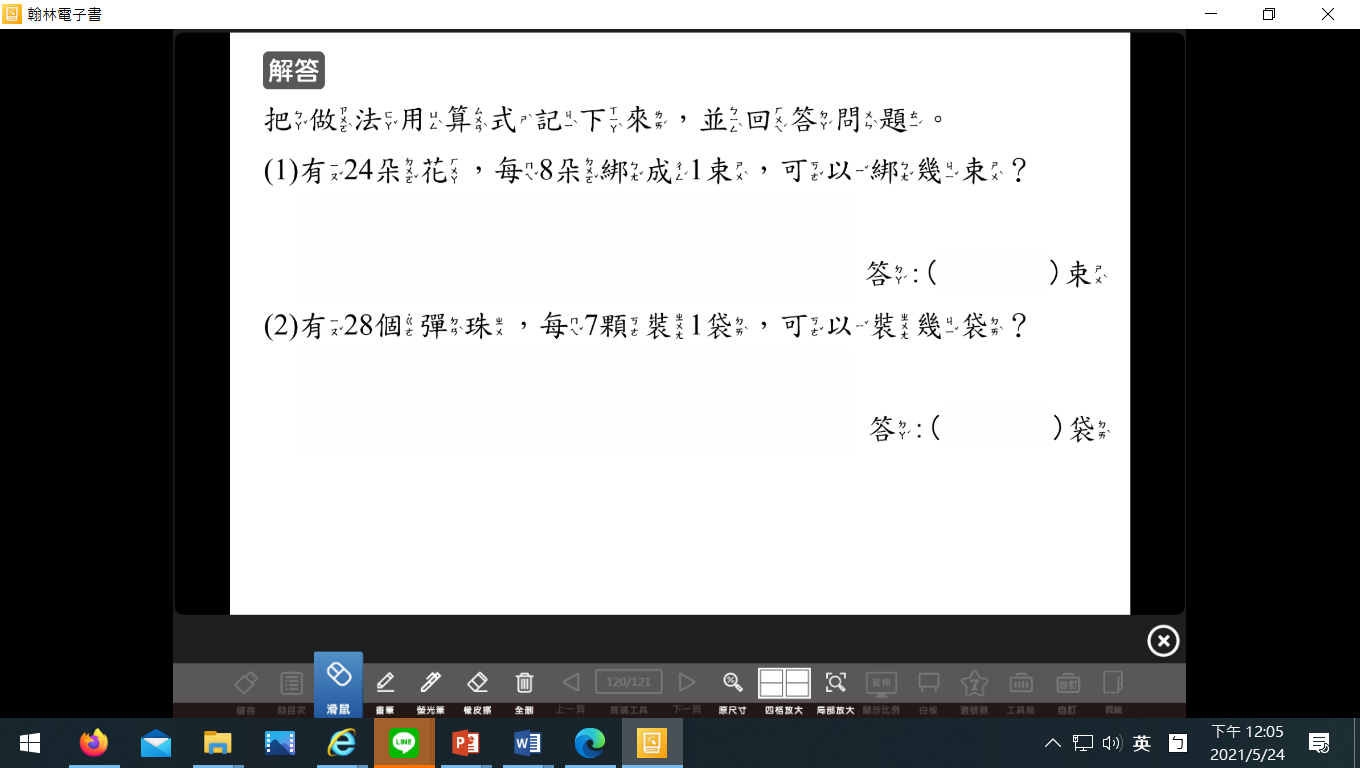 類題練習
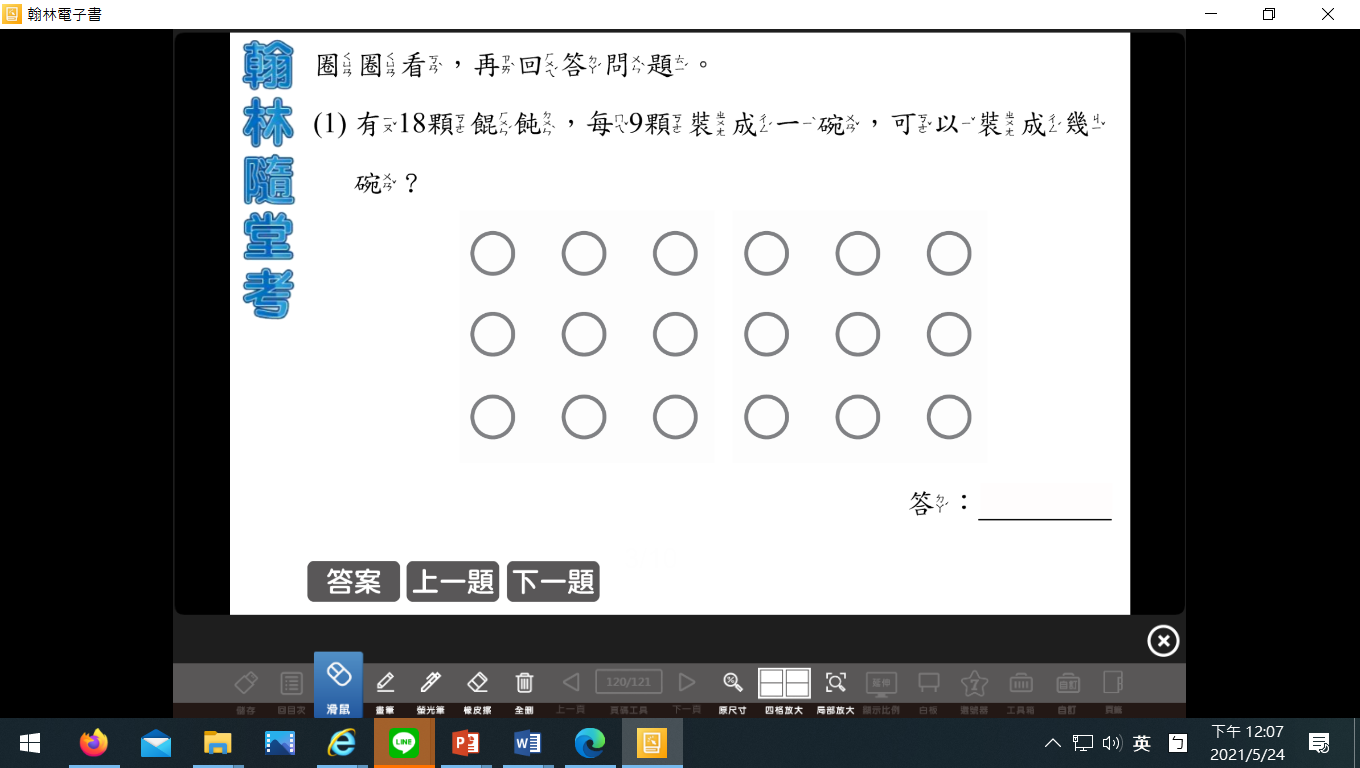 類題練習
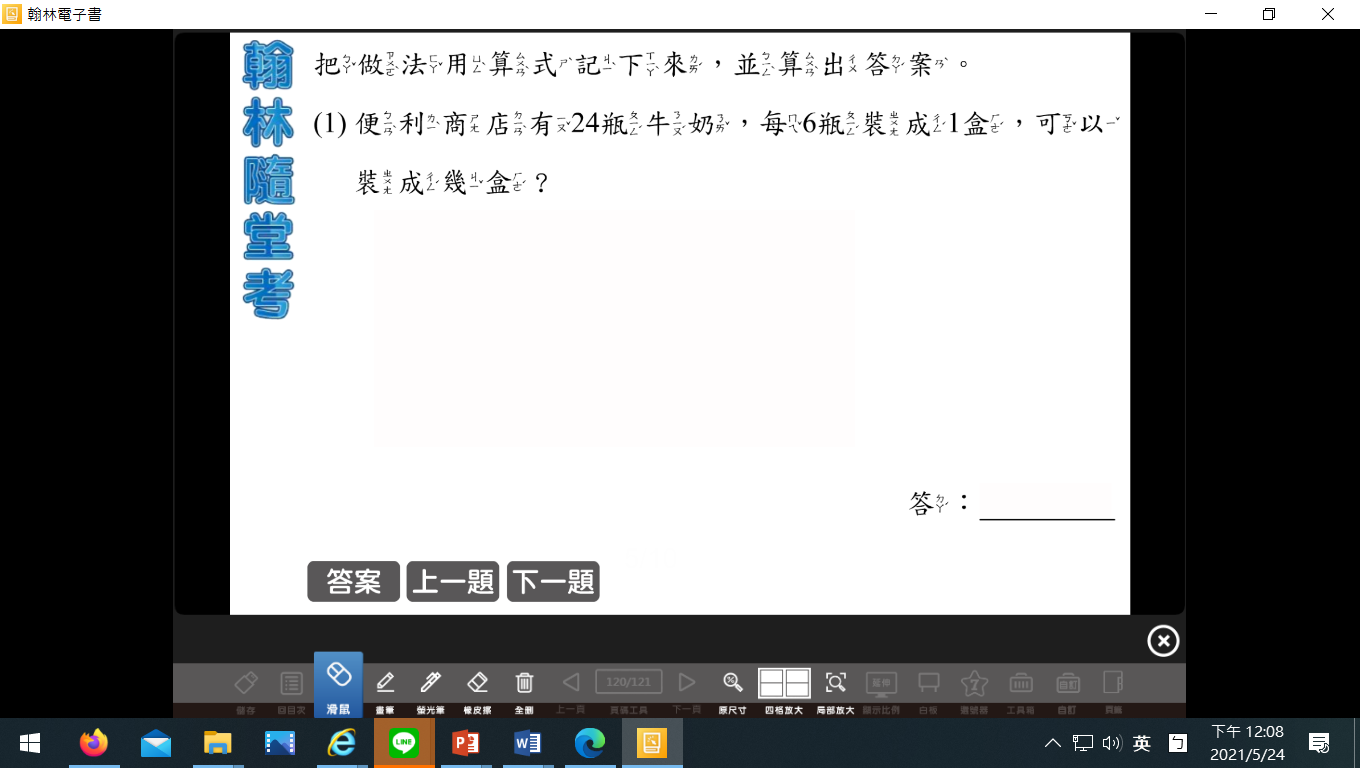 類題練習
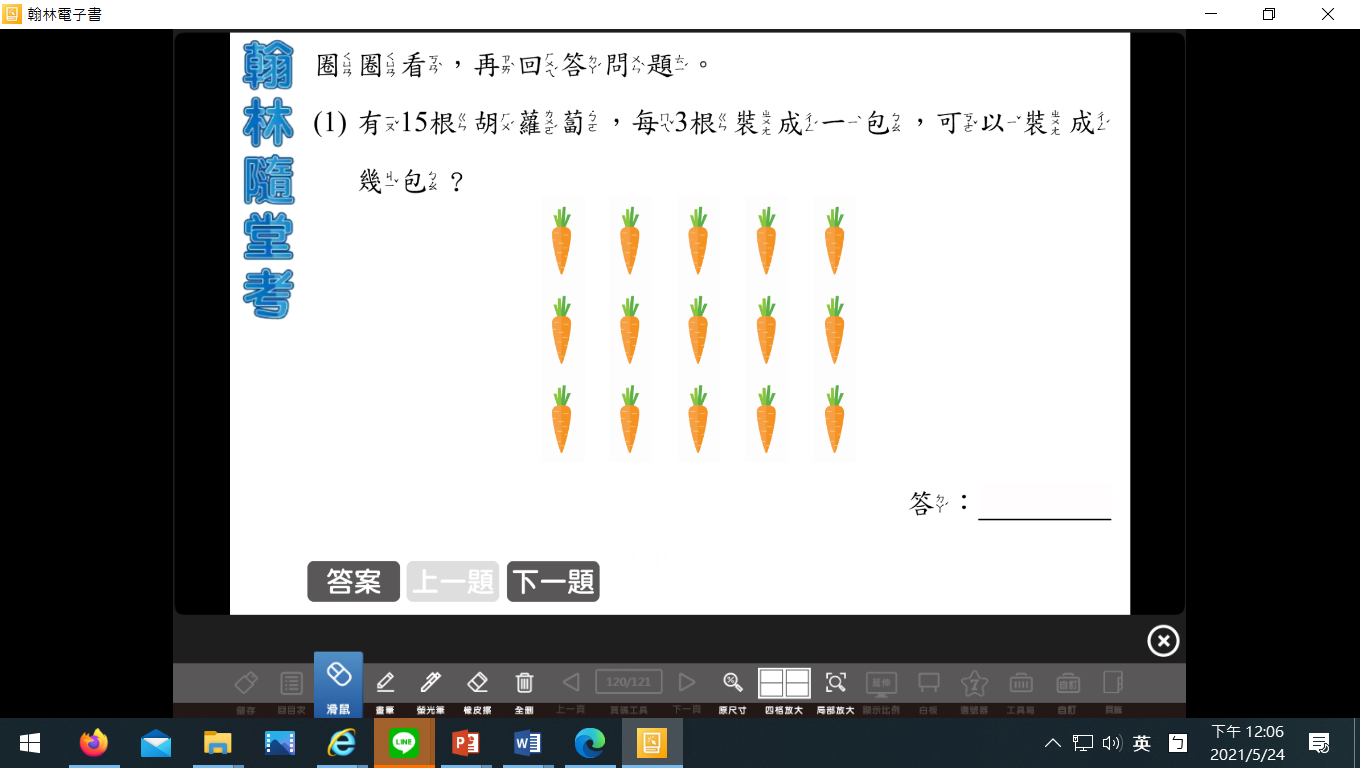 下課了